Literacy
Research
Memory
Find words that are associated with addition and subtraction. Write them in the correct place in the Literacy box.
Write down all of the addition/subtraction facts to ten from memory. 
For example, 1+9=10     
                       10-9=1. 
Write them in a suitable order
Addition words
Subtraction words
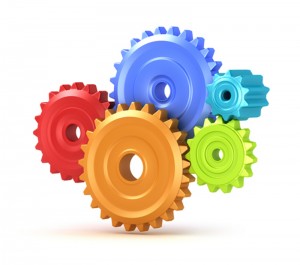 Skill Practice
Stretch!
Work out the 
missing numbers
You must use written column methods for each one.
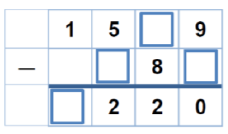 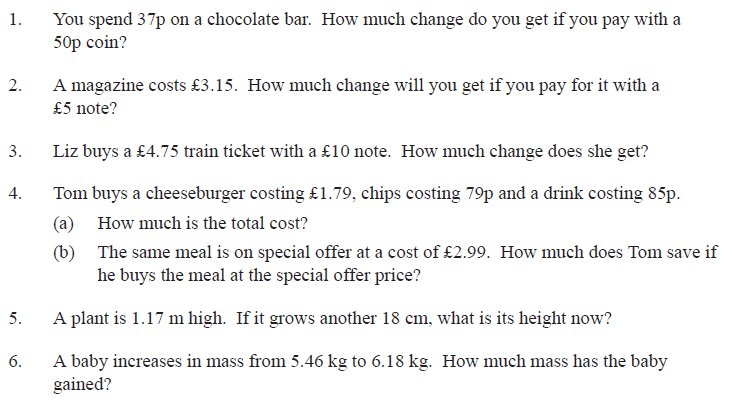 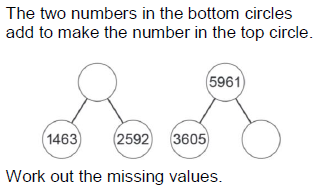